Памяць пра маладога разведчыка Кашыцкага Пятра Андрэевіча
Аўтар 
Кашыцкая Ксенія Максімаўна
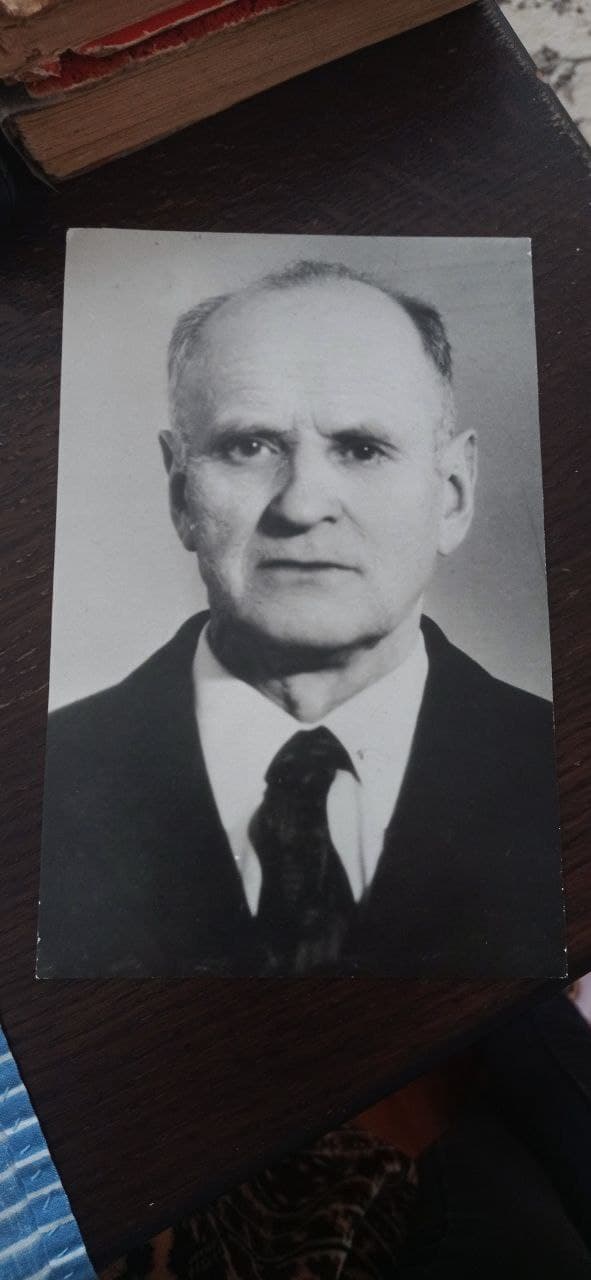 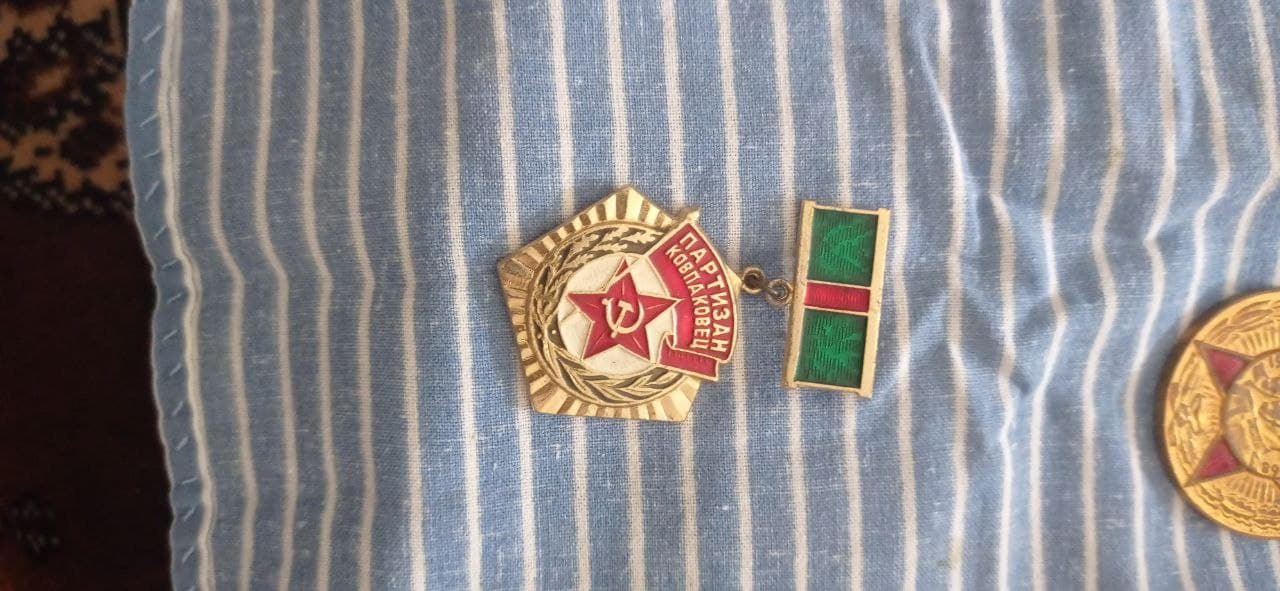 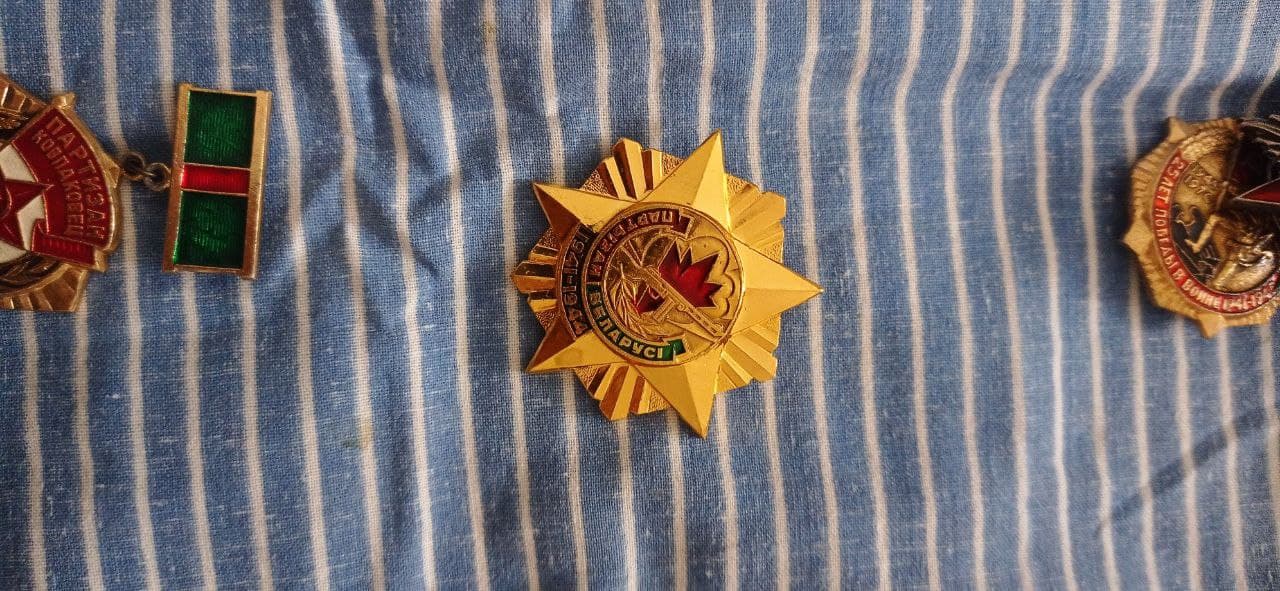 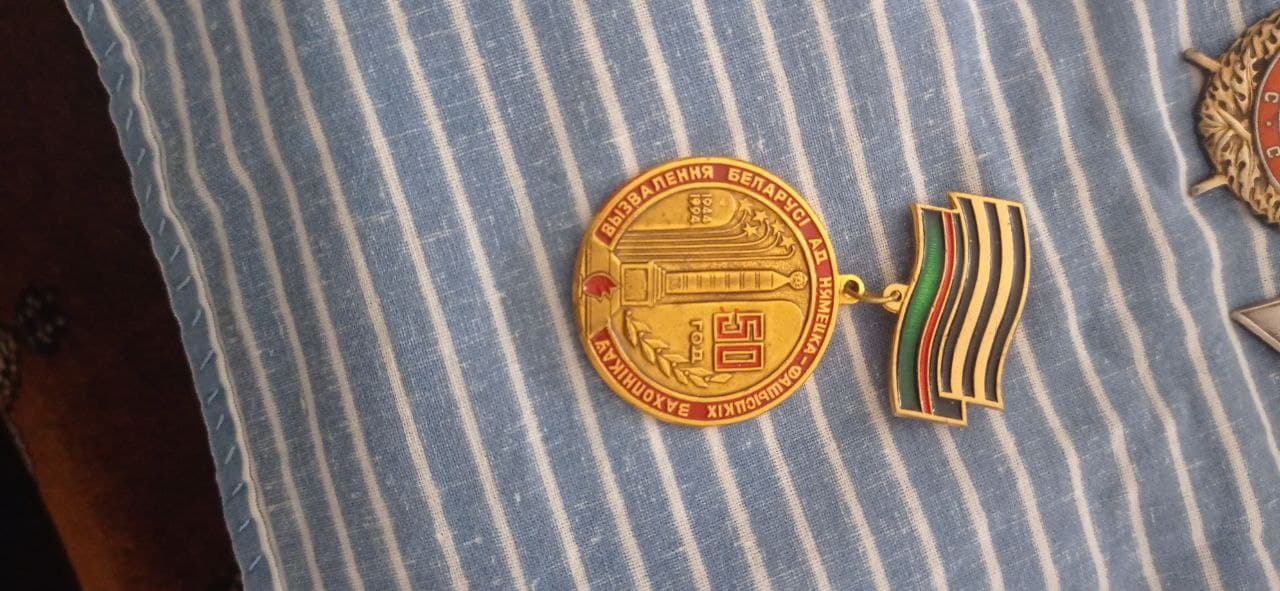 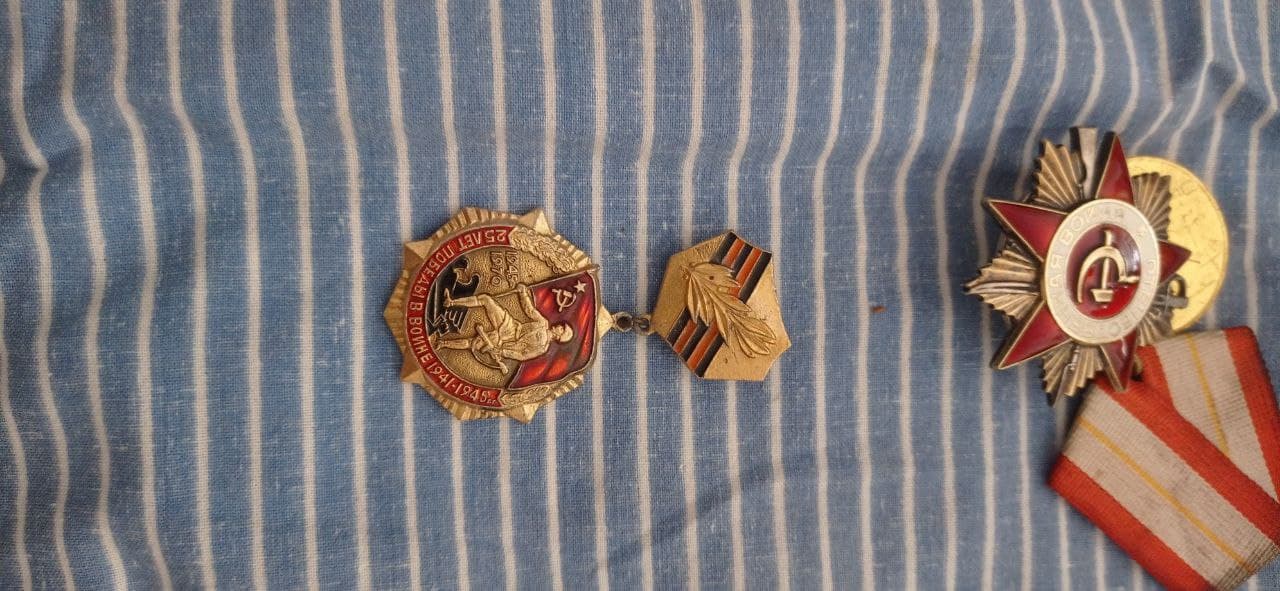 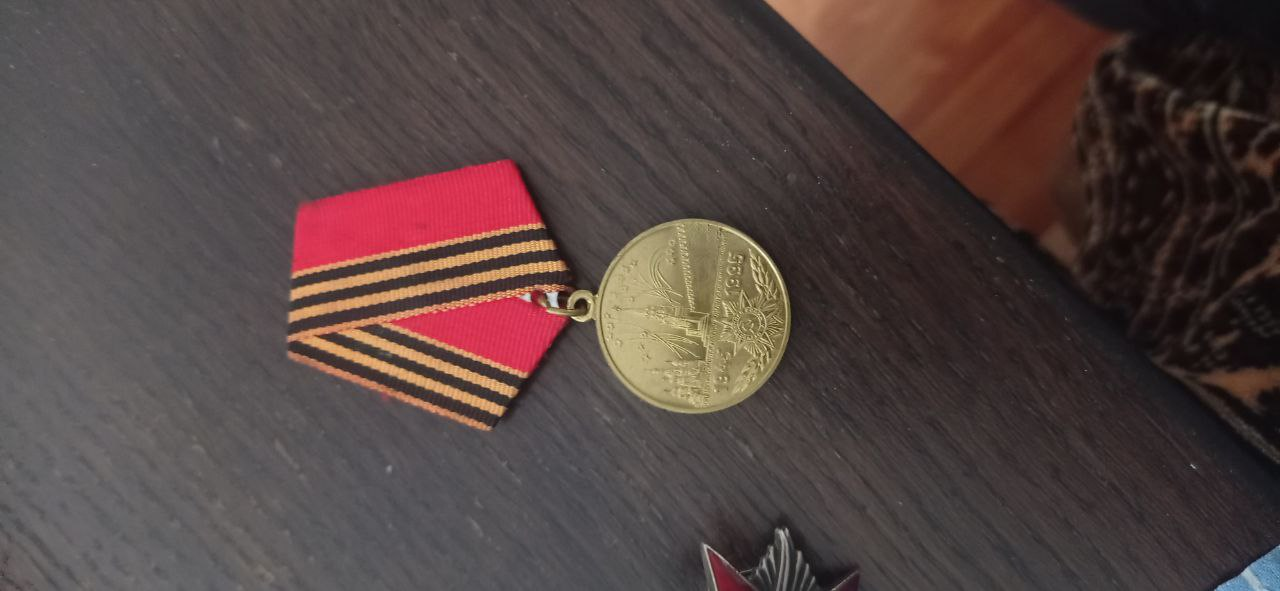